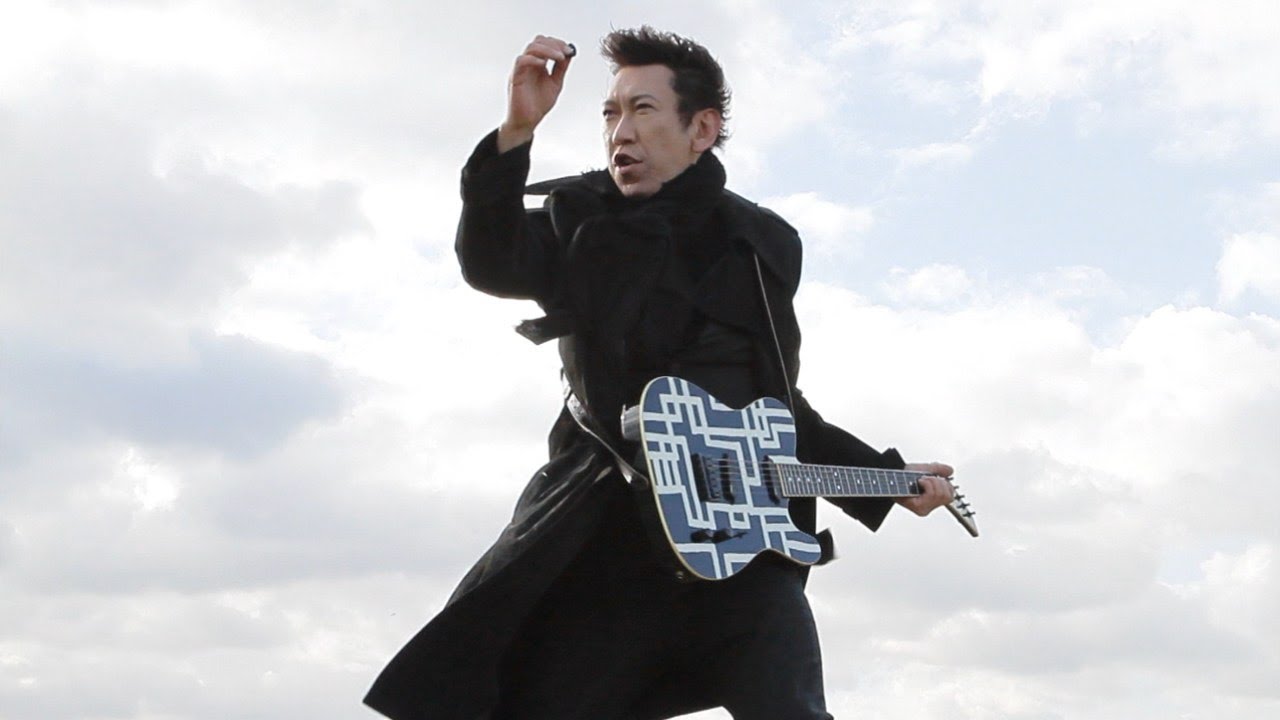 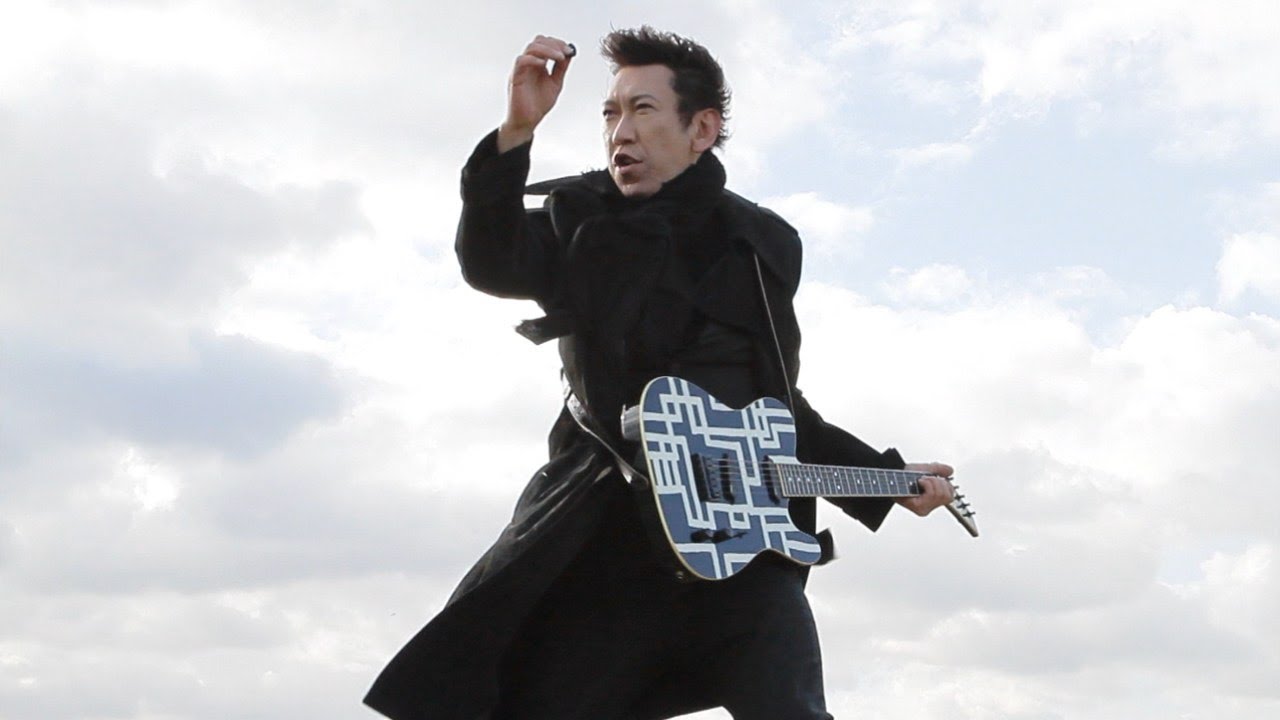 ギラギラしてるぜ